אתר עולים על מדים
סקר דרישות (שלב א')
אוקטובר, 2013
רקע
האתר עולים על מדים הקיים עלה לאוויר בתחילת שנות ה 90 ופותח ע"י לשם ומיטב.
האתר הקיים מאפשר למלש"ב לקבל מידע OnLine על נתוניו האישיים, לקבל מידע רלוונטי על תהליך הגיוס ופניה למיט"ב בנושאים שונים.
האתר הקיים מתבסס על תשתית ישנה המסרבלת את תהליך עדכון הנתונים.
האתר הקיים מכיל כ 250 דפים שרובם אינם רלוונטיים ו/או נצפים.
האתר יחסית איננו ידידותי למשתמש והמשתמש מאלץ לחתת את רגליו כדי למצוא בו מידע (לדוגמא טופס).
האתר מכוון ליצירת קשר טלפוני / פקסי ואינו מכוון לתכתובת אלקטרונית.
המטרה:
פיתוח אתר חדש עם עיצוב ויזואלי מודרני ומשוך. הפיתוח שם את המלש"ב במרכז ומספק לו ב"קלות" את המידע הרלוונטי אליו באזור אישי ומידע כללי באזור הציבורי.
מטרות הסקר
לוודא כי כל הדרישות מובנות, מוגדרות ומתועדות היטב עבור האתר החדש "עולים על מדים".
לוודא כי אין סתירה, כפילות, אי התאמות או חוסר בדרישות.
אישור דרישות המערכת לפני תחילת מימושה.
הצגת המענה לדרישות.
תיאום ציפיות בין המעורבים בפרויקט.
מתן אישור רשמי להמשך עבודה.
מבנה המערכת – הנחות יסוד
גלישה לאתר תתאפשר באינטרנט האזרחי בלבד.
אפשרות לעדכון שותף של תוכן האתר ללא תלות בתהליך הסנכרון.
עדכון תוכן האתר יעשה באינטרנט האזרחי בלבד.
נדרש כרטיס חכם לביצוע עדכון (הכרטיס של מיטב).
נדרש כתובת IP קבועה וידוע מראש לביצוע עדכון.
הגברת השימוש באתר לצורך התקשרות בין המלש"ב ליחידת מיטב.
האתר ילמד את הגולש, ויציג לו מידע לפי אופי ההתנהגות שלו.
מצב קיים - בעיות
חוסר יכולת של עדכון מהיר של תכני האתר.
כמות רבה של דפים שלא בשימוש.
סרבול בגישה למידע.
בתקופות שבהן המלש"בים ממלאים שאלוני העדפות, יש נפילות רבות בגלל עומס על המערכת.
האתר לא מזמין את המלש"ב לנהל שיחה באמצעים אלקטרונים.
אין תזכורות לביצוע פעולות ויכולת להעביר מידע אישי למלש"ב.
דרישות
המלש"ב במרכז – ריכוז המידע למלש"ב במקום אחד.
פניות מלש"ב
הודאות אישיות למלש"ב
מידע זימונים
חשיפת תכנים מהירה
עיצוב גרפי חדש ואטרקטיבי
מיצג חילות
אירועים
חיפוש תפקידים ומסלולים
פירוט דרישות
פירוט דרישות
פרוט דרישות
פרוט דרישות
פרוט דרישות
פרוט דרישות
המחשת הפתרון – עמוד הבית
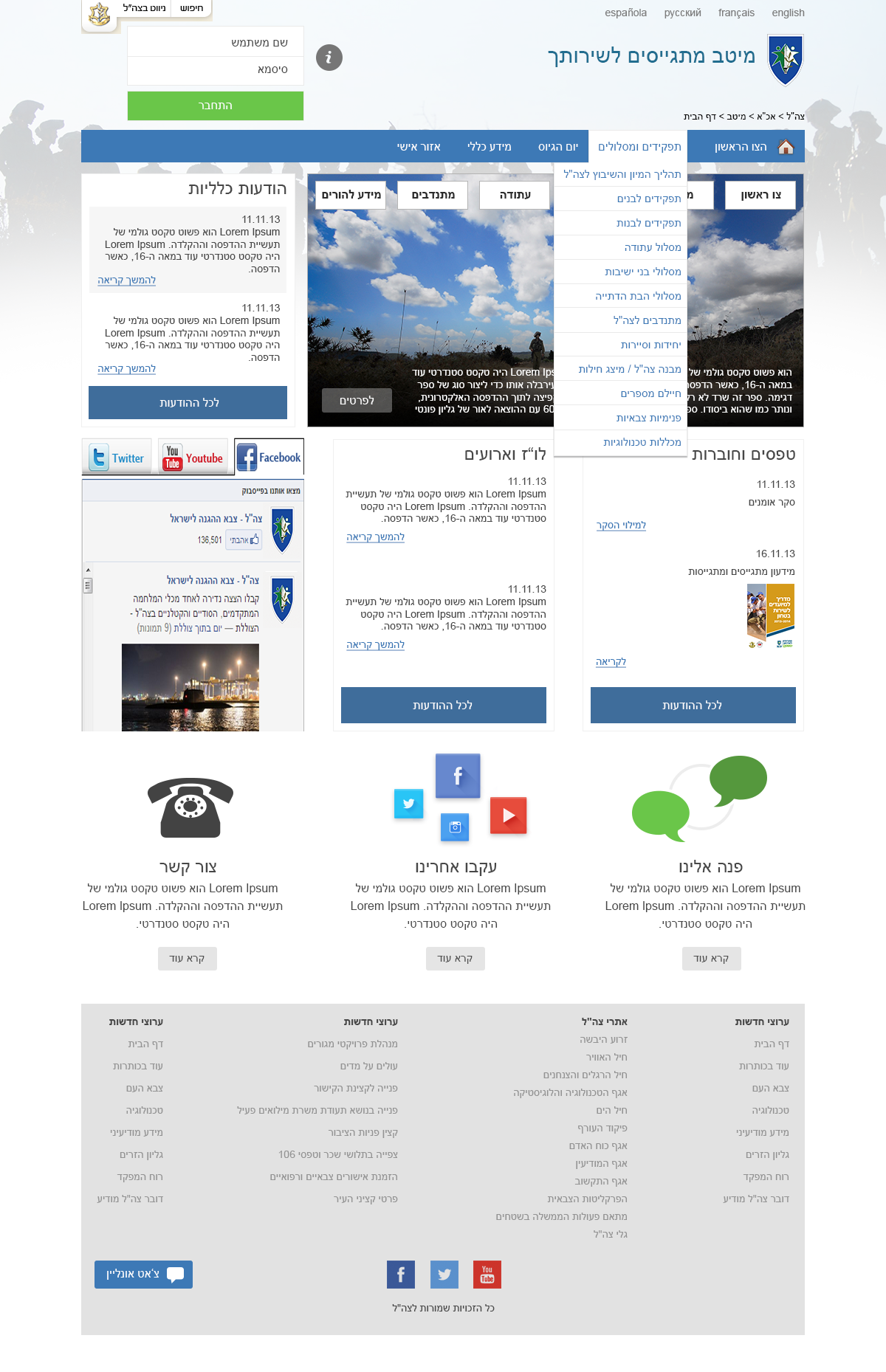 המחשת הפתרון – עמודים נוספים
המחשת הפתרון – האזור האישי
תכנית עבודה
סיכונים
משימות
התייחסות